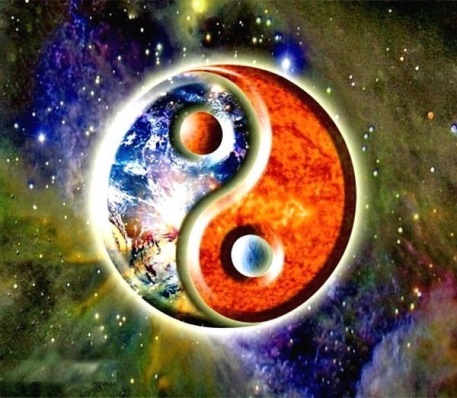 Ян
Инь
Нужны 3 пары из каждой команды. 
Задание: 
под музыку передать образ персонажей и взаимодействие между ними
(название пар написано на листочке)
Электрон – Протон 
Сила притяжения – Сила отталкивания
Кристаллы – Газы